DPLUS175: Enhancing monitoring and prevention of invasive non-native species across UKOTs
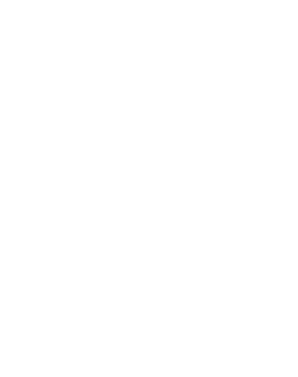 Helen Roy
Helen Roy
Darwin Plus 2022-2025: Enhancing monitoring and prevention of invasive non-native species across UKOTs
WP1 Establish NNS inventories 
WP2 Collaboratively prioritise and develop approaches to implement monitoring and surveillance of INNS 
WP3 Pilot modelling approaches to predict spread of INNS across the UKOTs in extreme weather events 

WP4 Capacity Building and training
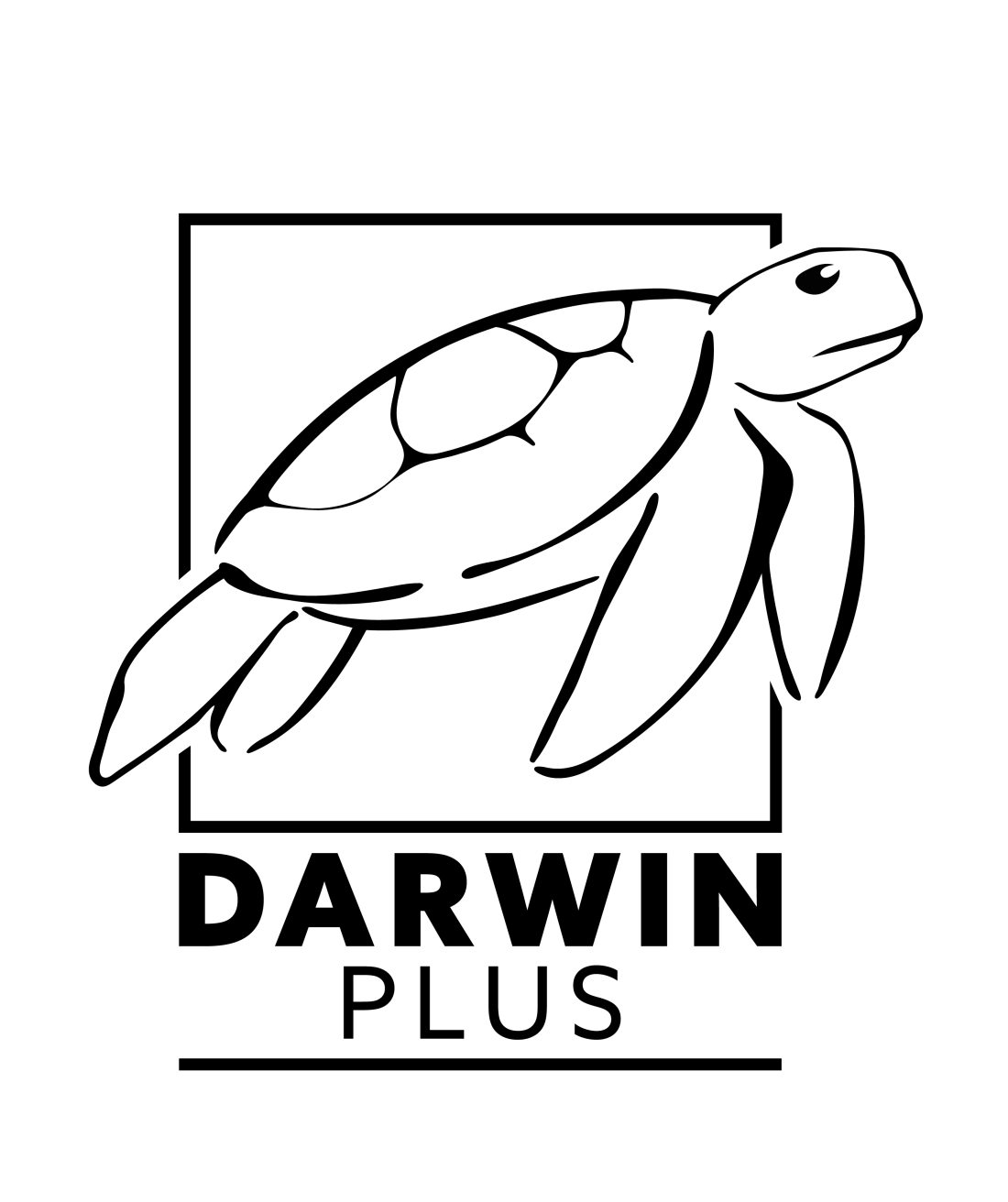 2
Documenting non-native species in GB
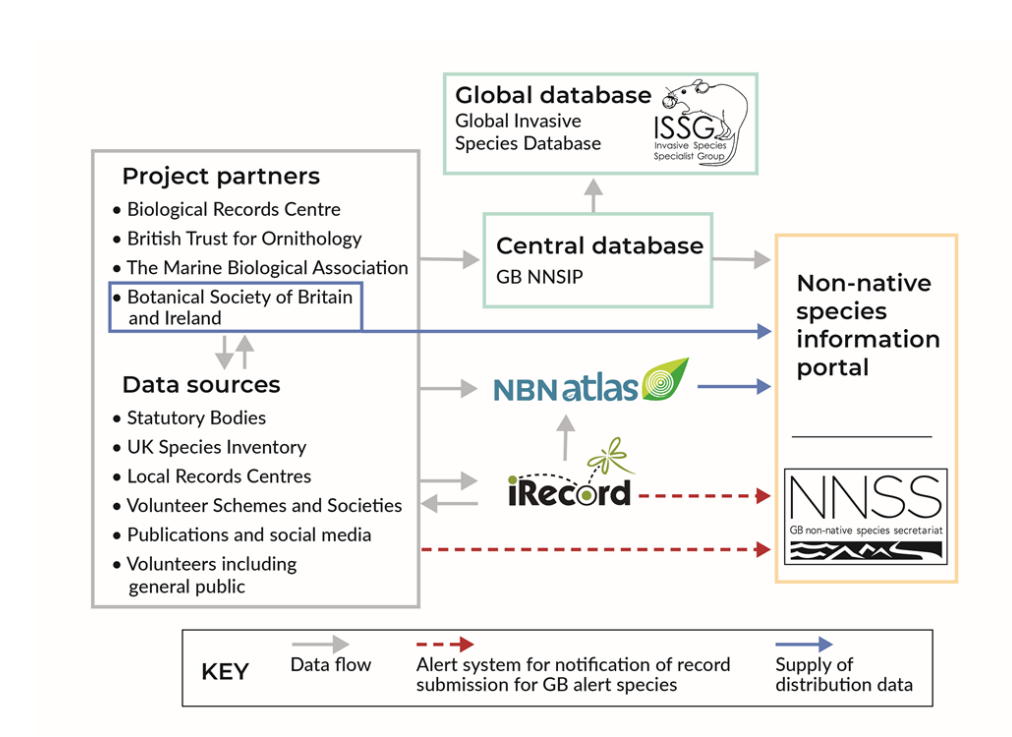 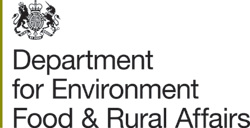 3
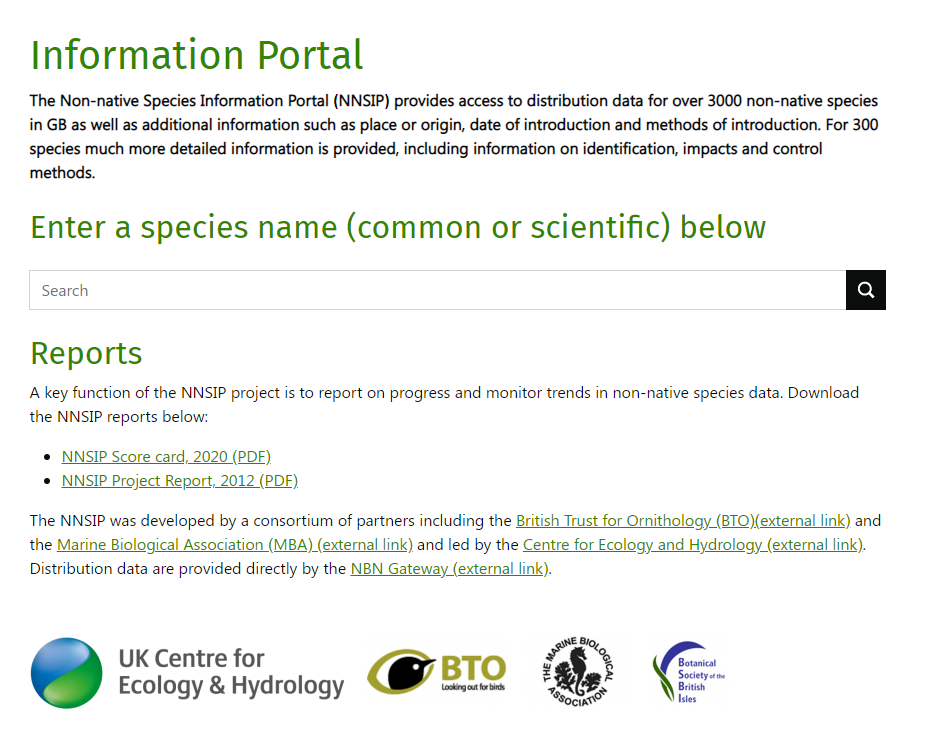 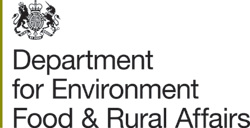 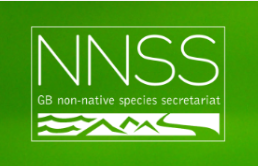 4
Predicting invasions through horizon scanning…
Systematic examination of potential threats and opportunities within a given context
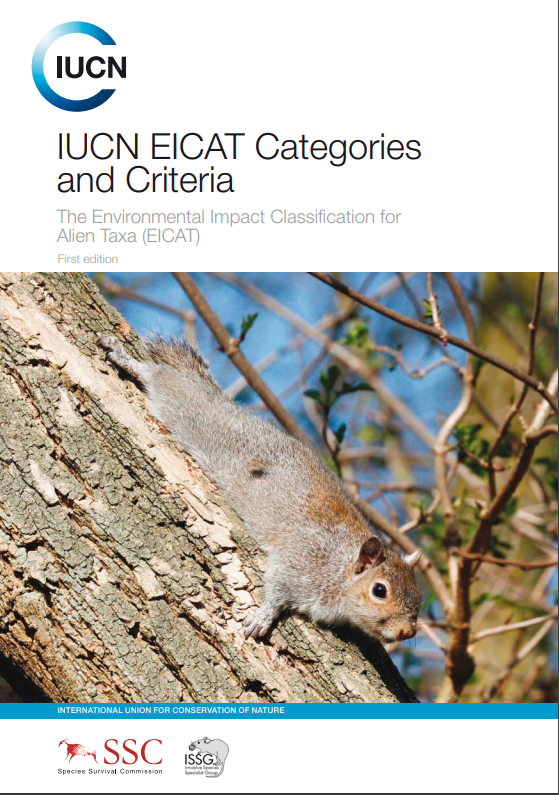 Teams of experts assess 1000s of species for potential to arrive, establish and adversely impact biodiversity and ecosystems using:
available evidence
expert knowledge

Lists of species from different taxonomic groups and environments compiled
 
Priority list agreed by consensus
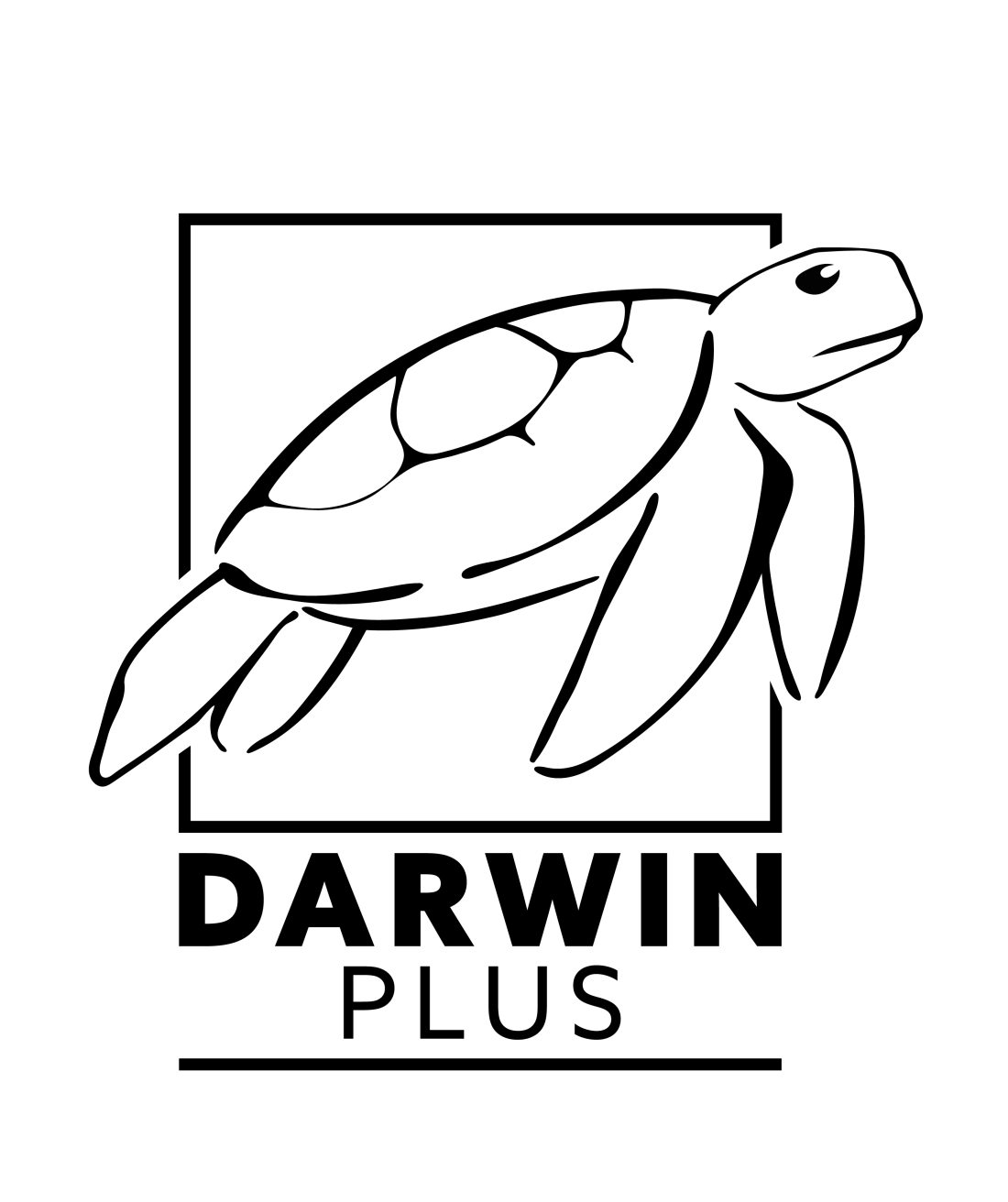 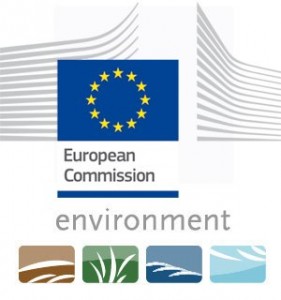 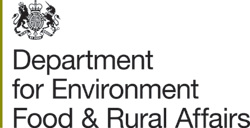 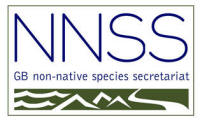 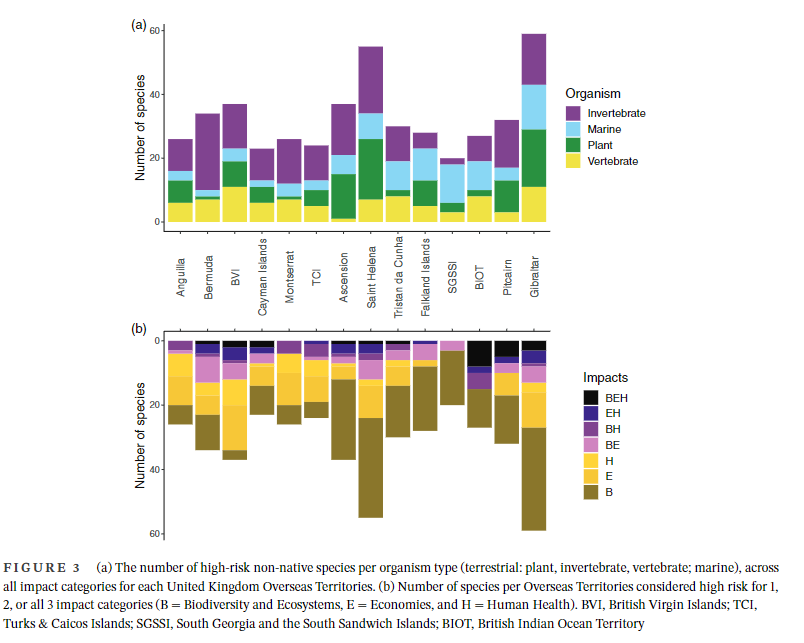 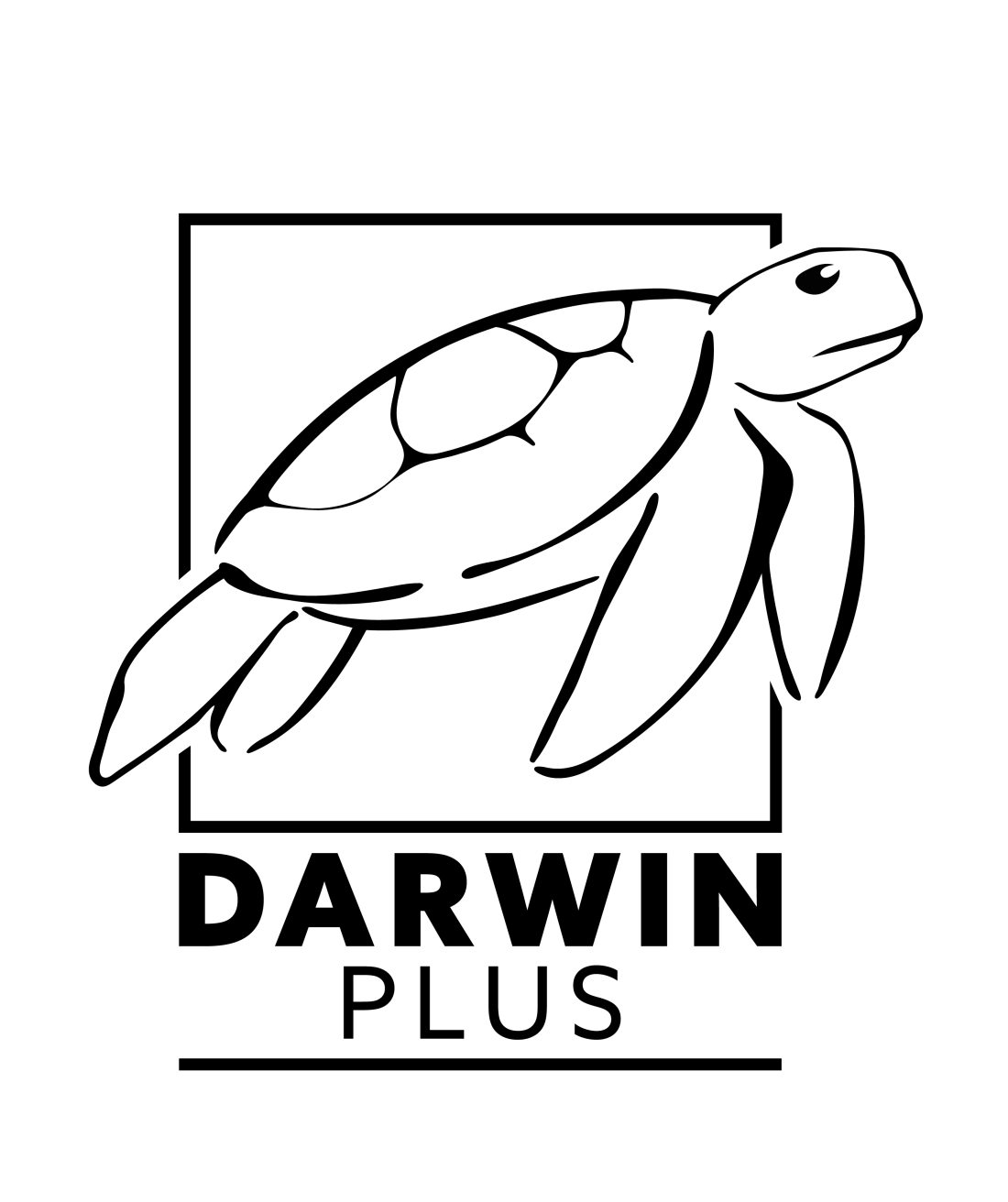 6
Horizon scanning informing policy and action
…prioritising species for risk assessment



…implementing monitoring and action




…including enhancing biosecurity
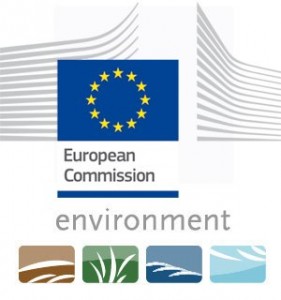 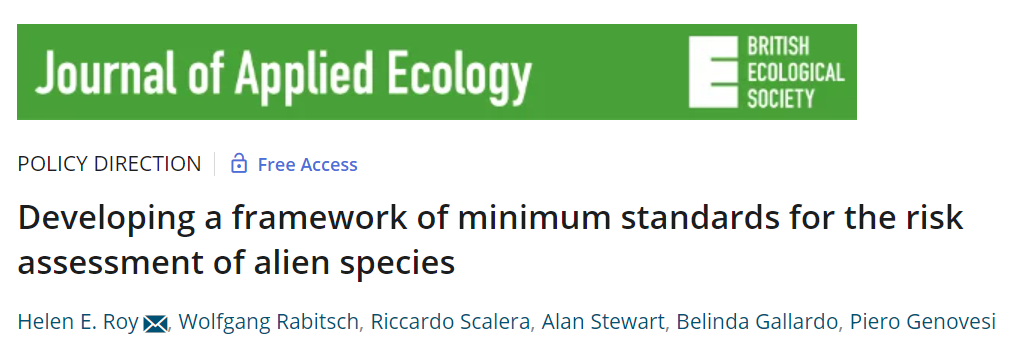 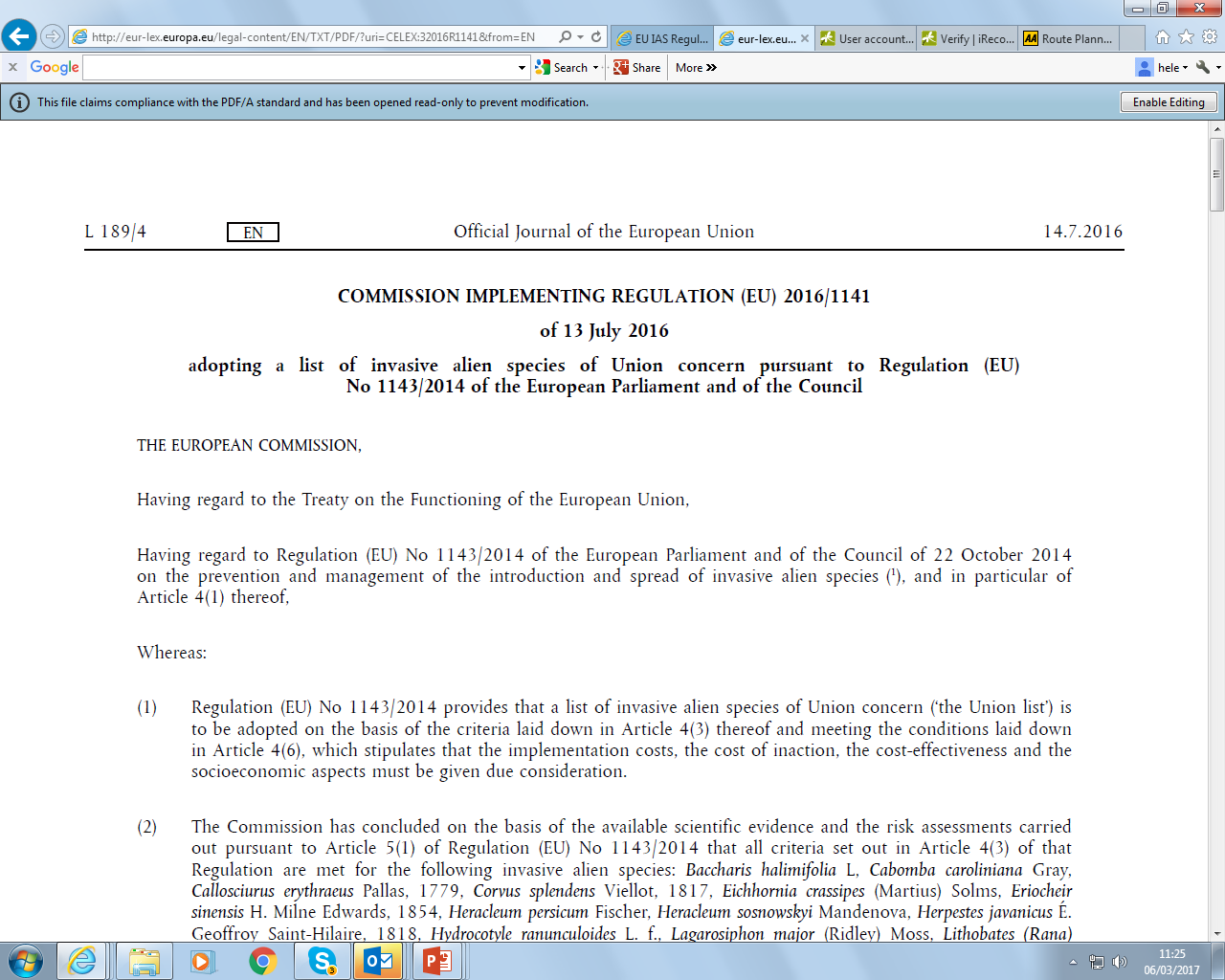 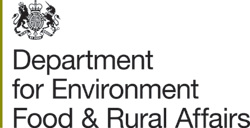 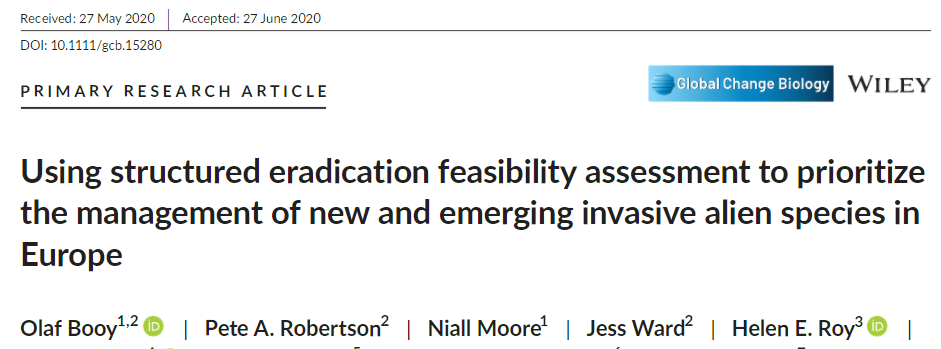 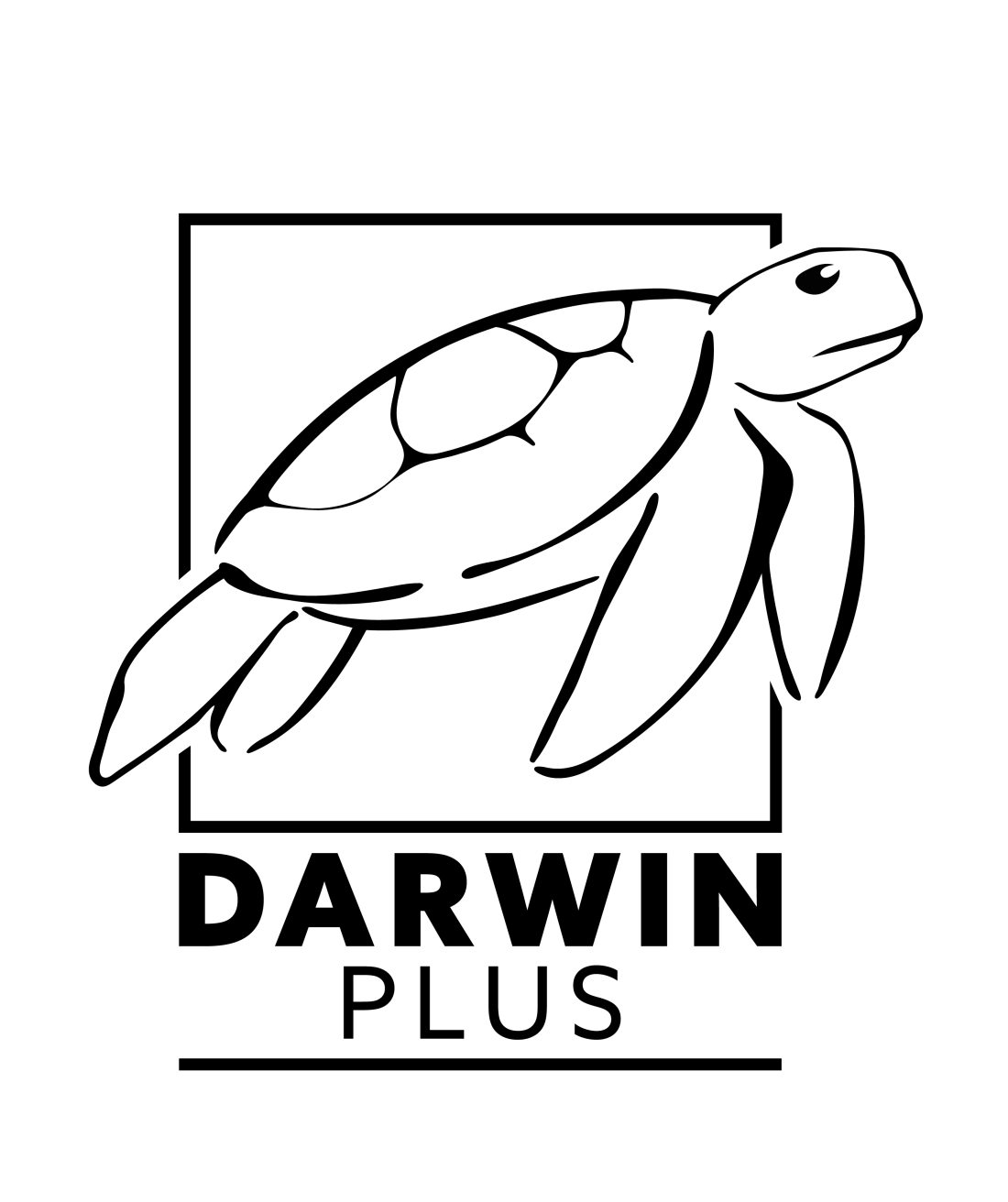 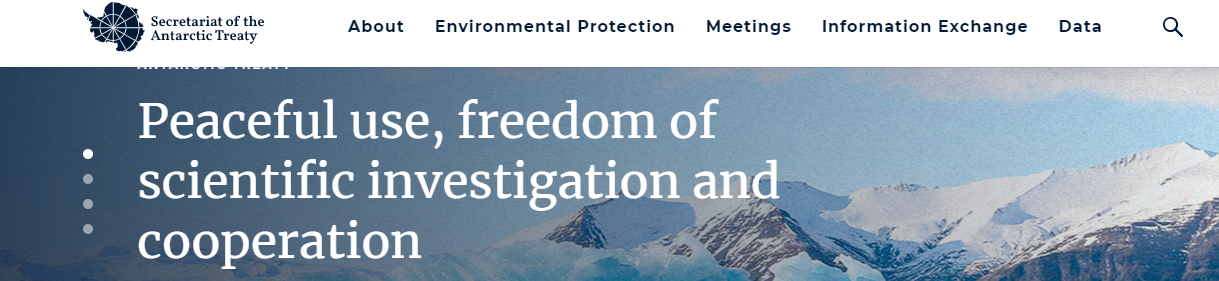 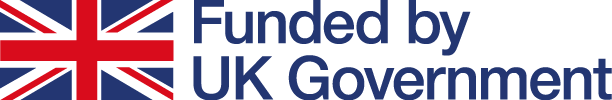 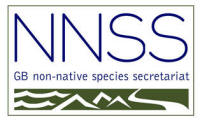